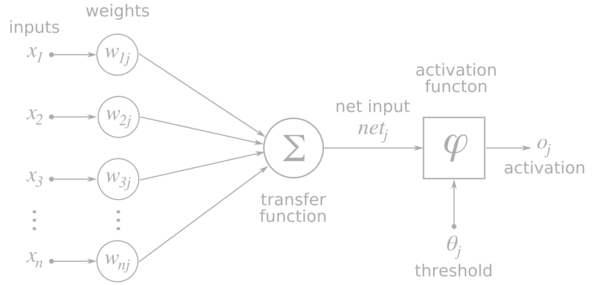 Метод динамической конфигурации сетевой инфраструктуры в сетях SDN
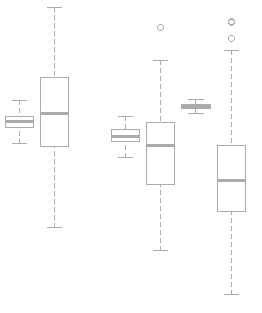 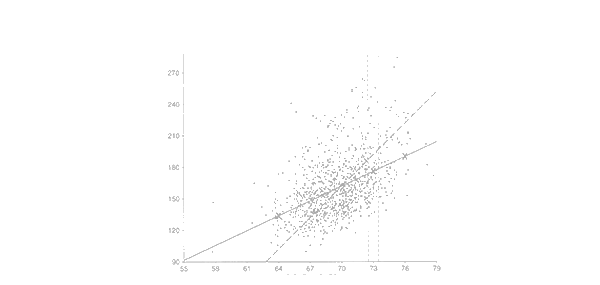 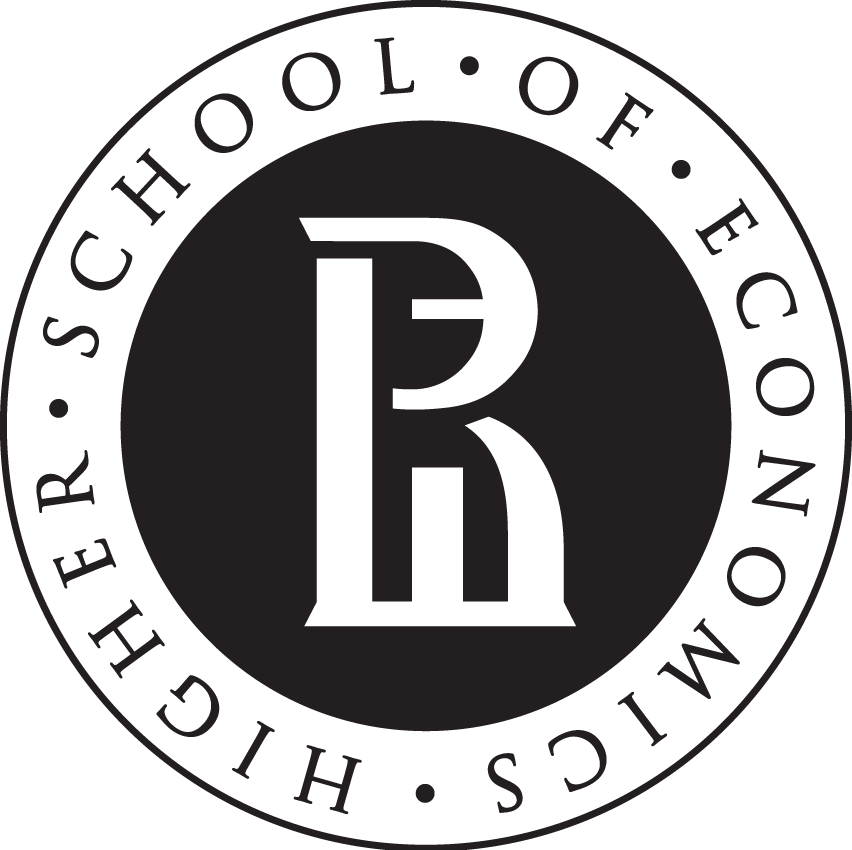 Поляков Е.В.
Метод динамической конфигурации SDN. Введение
Цель
Цель работы :

Обосновать проблемы традиционных сетей
Провести исследование работы сетей SDN
Выявить основные недостатки SDN
Исследовать существующие методы повышения производительности и эффективности SDN
Предложить новый метод повышения производительности и эффективности работы сетей SDN
Метод динамической конфигурации SDN. Введение
Введение
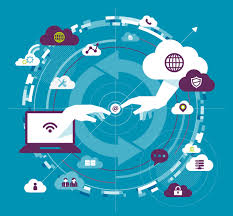 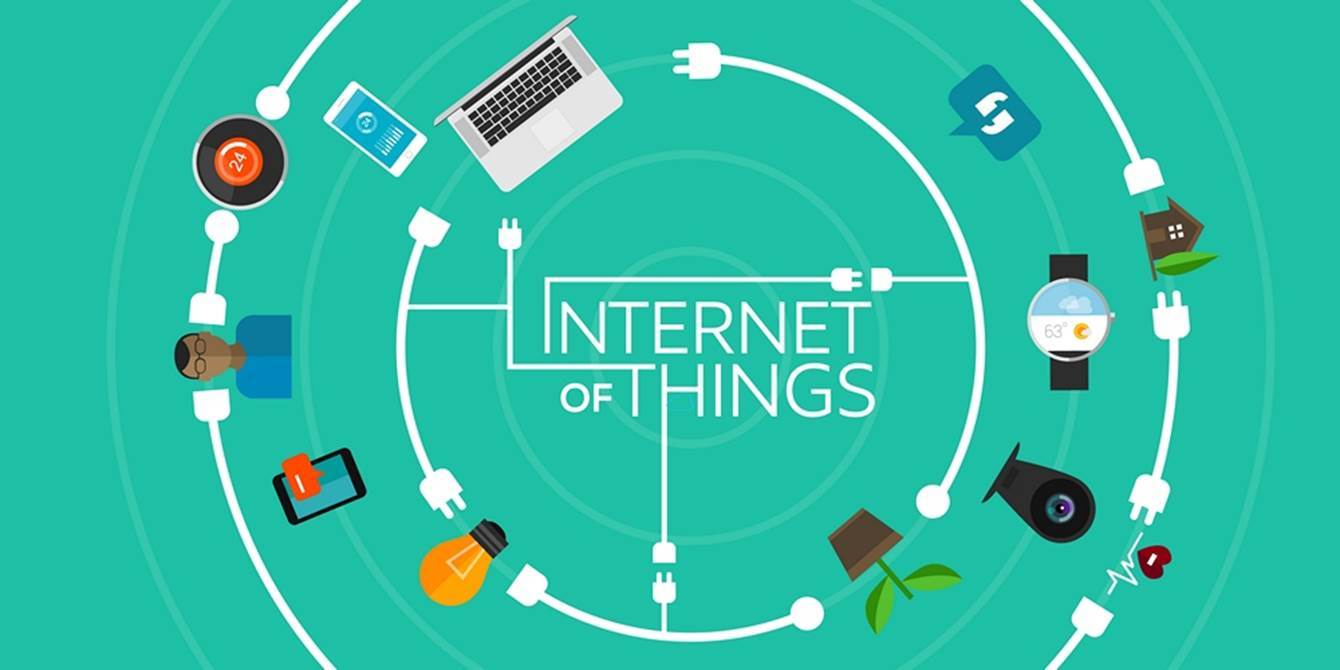 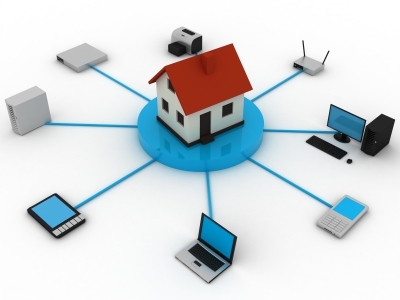 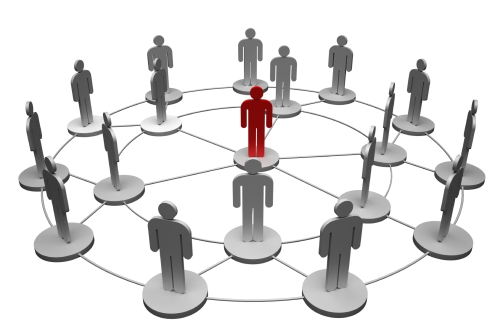 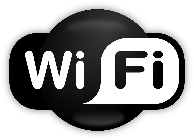 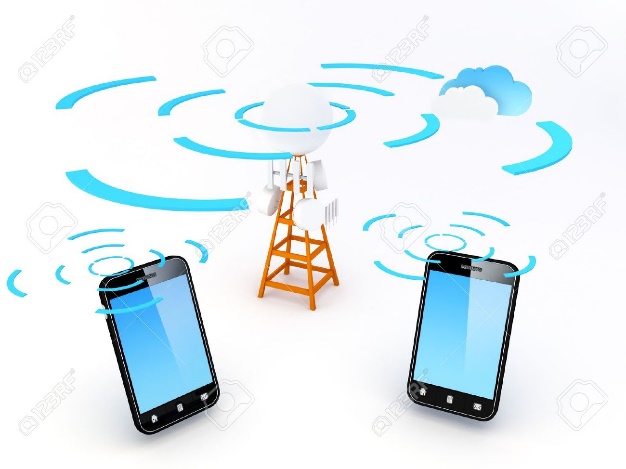 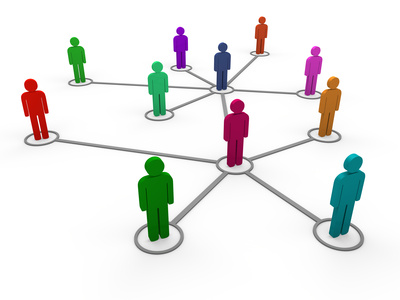 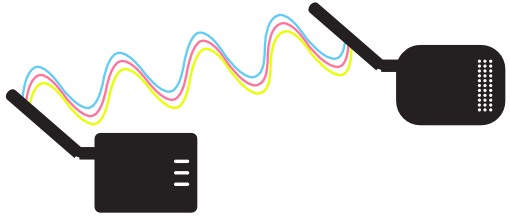 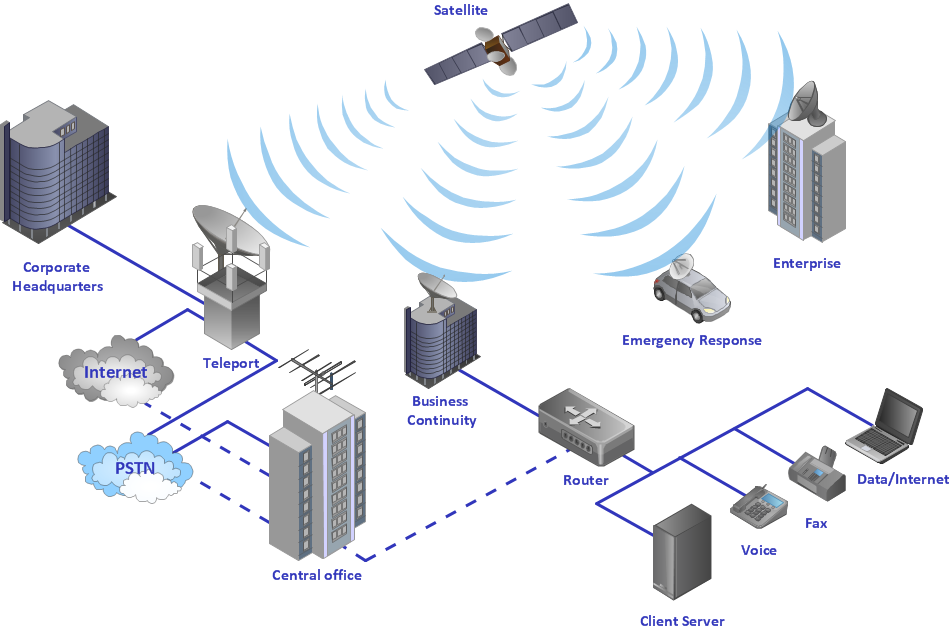 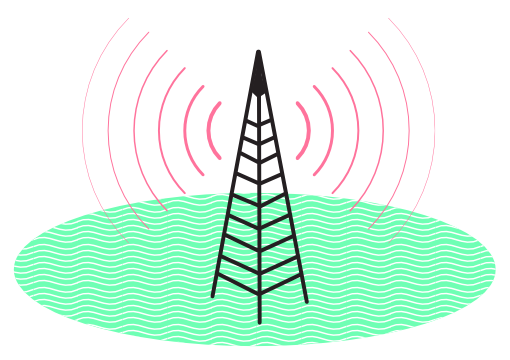 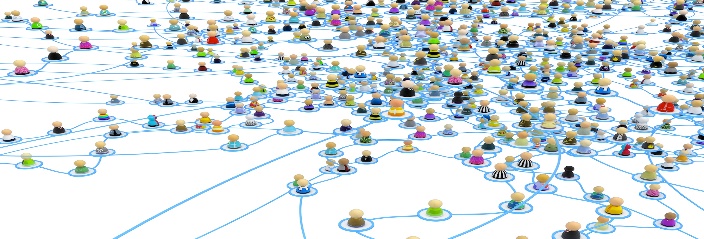 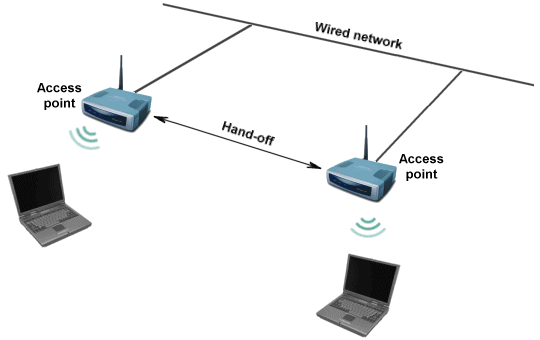 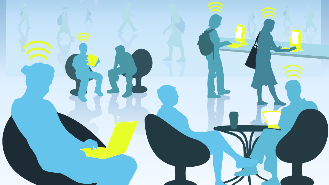 Метод динамической конфигурации SDN. Введение
Проблемы ВС
Научно-технические – сегодня чрезвычайно сложно, а в большинстве случаев невозможно предвидеть как поведут себя такие системы как компьютерные сети;
Экономические – построение сетей является дорогой и сложной задачей, которую невозможно решить без привлечения специалистов высшего звена;
Проблемы развития – существующая архитектура имеет множество недостатков, которые мешают возможностям проведения экспериментов, создания и внедрения новых сервисов.
Метод динамической конфигурации SDN. Введение
Традиционное сетевое оборудование
Приложение
Приложение
Приложение
…
Операционная система
Оборудование для передачи пакетов
Метод динамической конфигурации SDN. Введение
Идеология SDN
Разделение процессов передачи и управления данными;
Единый интерфейс независящий от поставщика между уровнями управления и передачи данных; 
Централизованное управление, реализуемое с помощью контроллера с операционной системой и сетевыми приложениями;
Виртуализация физических ресурсов.
Метод динамической конфигурации SDN. Введение
Архитектура SDN
Уровень приложений
Приложения
API
Уровень управления
Сетевые сервисы
OpenFlow
Уровень инфраструктуры
Метод динамической конфигурации SDN. Введение
Виртуализация SDN
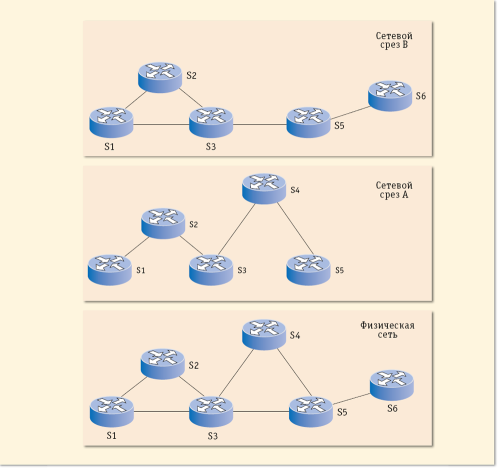 Виртуализация – изоляция сетевого трафика, группирование нескольких потоков данных с различными характеристиками в рамках одной логической сети. Такие срезы могут изолированно использовать свою адресацию, алгоритмы маршрутизации и т.д.


Разделение плоскостей управления и передачи данных реализуемо задействуя имеющуюся физическую сеть, без ее изменения применив виртуальные коммутаторы.
Метод динамической конфигурации SDN. Введение
Будущее SDN
Причины необходимости SDN: 
Интернет вещей
Повышенные нагрузки на сеть
Сложности конфигурирования множества устройств
Управление множеством устройств
Требования безопасности

Факторы сдерживающие внедрение SDN: 
Альтернативные подходы
Метод динамической конфигурации SDN. Введение
Существующие подходы к оптимизации
Оптимизация работы TCAM
Оптимизация на основе изменения схем маршрутизации
Модификация алгоритмов маршрутизации (поиск кратчайших расстояний)
Оптимизация на основе создания новых протоколов взаимодействия
Оптимизация на основе социальной информации
Метод динамической конфигурации SDN. Введение
Машинное обучение
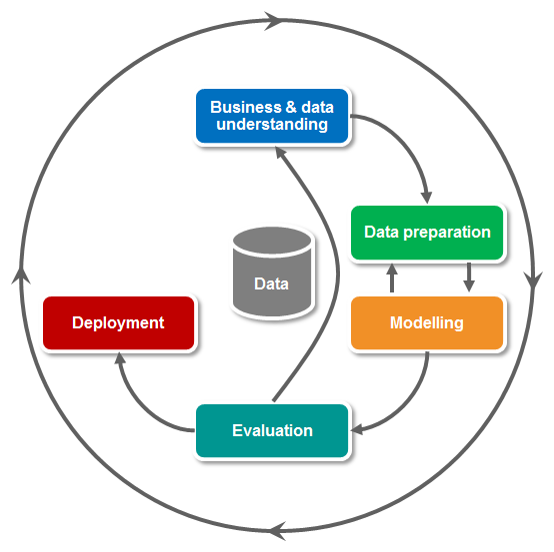 Стандартный процесс анализа данных
Понимание бизнес-целей; 
Начальное изучение данных;
Подготовка данных;
Моделирование;
Оценка;
Внедрение.
Метод динамической конфигурации SDN. Введение
Динамическое машинное обучение
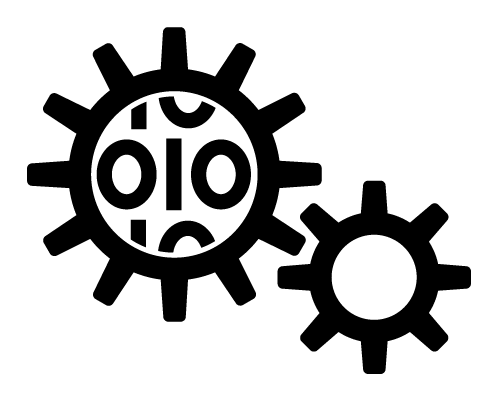 Динамическое машинное обучение (Online machine learning) это - метод машинного обучения в условиях последовательного поступления данных. В отличие от методов обучения периодического действия, которые могут быть использованы на заранее подготовленной большой обучающей выборке, динамические методы позволяют производить анализ на каждом шаге, и подстраиваться под условия изменения данных в режиме реального времени.
Метод динамической конфигурации SDN. Введение
Инструмент для экспериментов над SDN
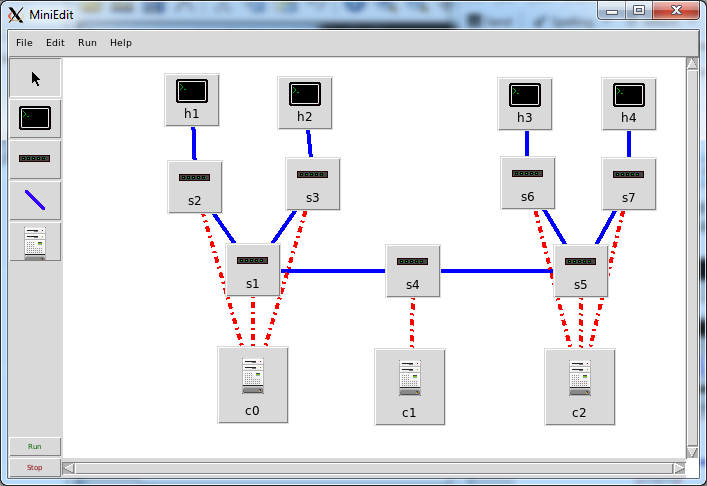 Mininet – это эмулятор компьютерной сети. Под компьютерной сетью в данном случае подразумеваются простые компьютеры – хосты, коммутаторы, а также OpenFlow–контроллеры. С помощью определенного синтаксиса в интерпретаторе текстовых команд можно разворачивать сети с любым количеством хостов, коммутаторов в различныx топологиях, на одной виртуальной машине. Mininet позволяет менять конфигурацию, расширять наборы программного обеспечения и утилит.
Метод динамической конфигурации SDN. Введение
Заключение
Направления дальнейших исследований:

Моделирование и исследование стандартных алгоритмов маршрутизации, включающие в себя методы поиска кратчайших расстояний между узлами сети;
Создание модели и программного обеспечения, реализующего алгоритмы динамического машинного обучения для проведения исследований;
Проведение сравнительного анализа полученных результатов.
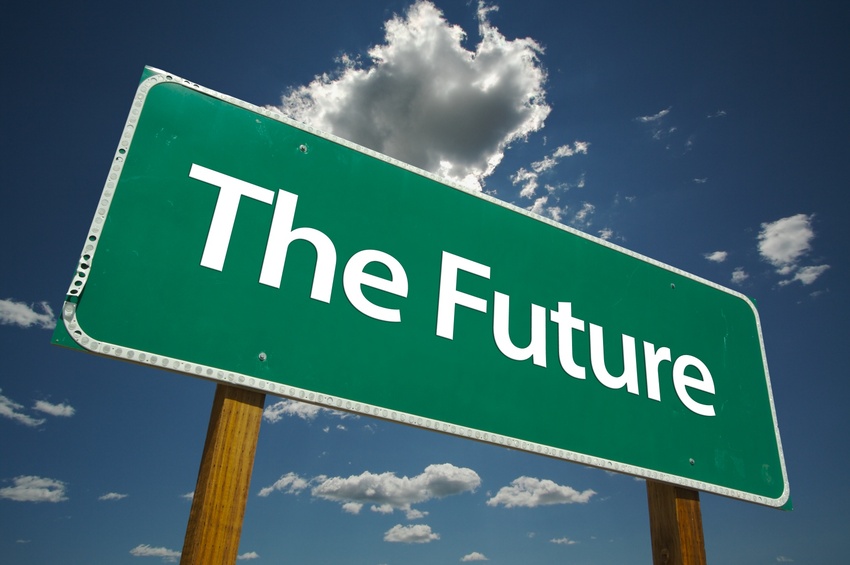 Спасибо за внимание!
© 2017 Поляков Евгений